“We’re Really Diverse!”
Anthony Whitten, CJE 	Westfield HS
The Guardian Yearbook         The Watchdog Newspaper
adwhitten@fcps.edu
Why Are You on Yearbook?
Your personal reason may be different from what your purpose is



Purpose: Tell the accurate story of the year, represent all types of people, not just our friends
Coverage
We’ve developed a number of ways to demonstrate diversity of our schools in our publications
Club Pictures
“Decahmian” Del Campo HS Carmichael, Calif.
[Speaker Notes: Our organizations sections should give some coverage to every group at your school. In this book you see diversity in the clubs that get a picture.]
Personal Profiles
“Decahmian” Del Campo HS Carmichael, Calif.
[Speaker Notes: We have covered students with special profiles, this profile highlights a student’s family trip to India.]
Personal Profiles
“Wingspan” Enochs HS Modesto, Calif.
[Speaker Notes: We cover religious differences.]
Personal Profiles
“Titanium” Antelope HS Antelope, Calif.
Cultural Coverage (Individuals)
“Summitt” Smoky Hill HS Aurora, Colo.
[Speaker Notes: Quinceañera coverage for birthdays]
Cultural Coverage (Individuals)
“Wingspan” Enochs HS Modesto, Calif.
[Speaker Notes: Exchange students coverage]
Cultural Coverage (Events)
“Titanium” Antelope HS Antelope, Calif.
[Speaker Notes: Spread about “Challenge Day”]
Diversity in Polls
“The Watchdog” Westfield HS Chantilly, Va.
[Speaker Notes: At my school it’s a standing rule that all polls must reflect the student population. The poll on the right is especially significant because we covered a student who came out as a lesbian in Seventeen magazine. I was super proud that my kids kept with our poll rule and found 6 other out gay and lesbian student willing to speak on the topic.]
Missed Opportunity
“The Clan” McLean HS McLean, Va.
[Speaker Notes: When you cover holidays are you only covering Christmas?]
Missed Opportunity
“The Clan” McLean HS McLean, Va.
[Speaker Notes: Are you covering more than one cultural traditions?]
Diversity Matters
Great, you're really diverse, and you show the different people in your school

You’ve created a spot for everyone
Here’s the Concern
Our coverage stops there

There’s more to including diversity in your publications
We’re looking to tell stories that show universal, relatable truths about what it means to be human
Instead of creating a separate part for Diversity, we want to integrate the coverage into the whole
It’s All About Integration
“Titanium” Antelope HS Antelope, Calif.
[Speaker Notes: The girl on the wrestling team story gets told on the wrestling spread as the dominate story.]
It’s All About Integration
“Summitt” Smoky Hill HS Aurora, Colo.
[Speaker Notes: Halloween which focuses on a student’s Halloween as a parent.]
Next Steps
For better coverage
[Speaker Notes: The following strategies can help you cover stories year to year but tell them in a different way.]
Step 1 Study the Statistics
Investigate the numbers

What are the demographics at your school? 


How have they changed in recent years?
Investigate the numbers
[Speaker Notes: These are the demographic trends of my high school since its founding in 2000. It’s important to understand that our school has changed dramatically in the last 14 years. A school that started 70% white and less than 1% free and reduced lunch is currently less than 50% white and has a free and reduced lunch population of 22%. This has a HUGE impact on our coverage choices, our sales and our marketing techniques.]
What Do We Learn
Numbers give us: 
Trends
 wealth 
(impact on sales?) 
ethnic diversity 
gender 
special education

Where to go for data
School or county websites
State website
[Speaker Notes: All of your demographic information is public information.]
What Does That Look Like For Us
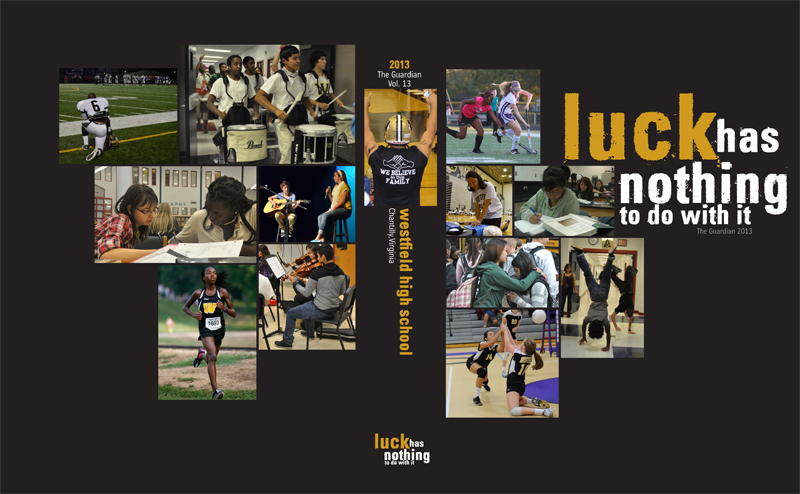 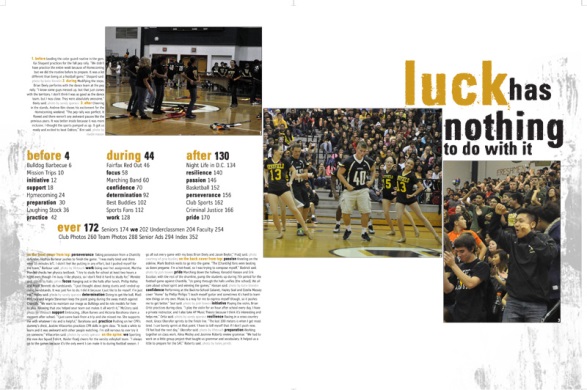 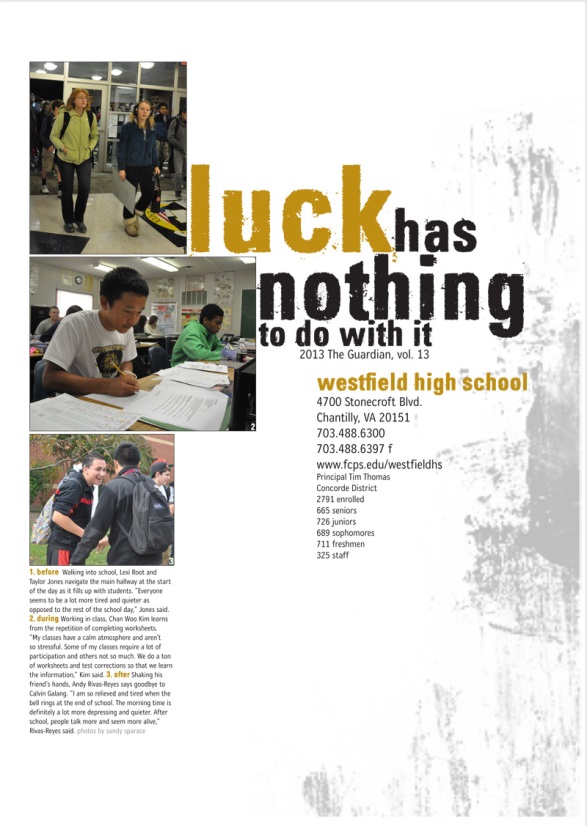 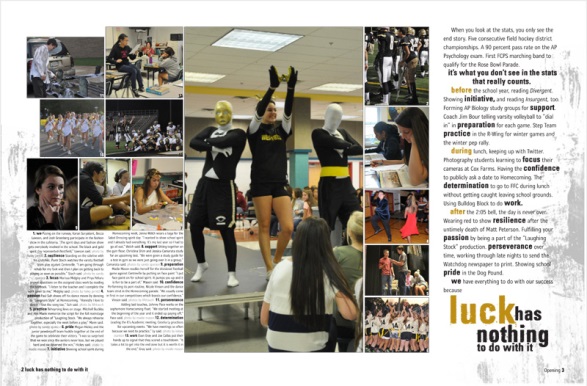 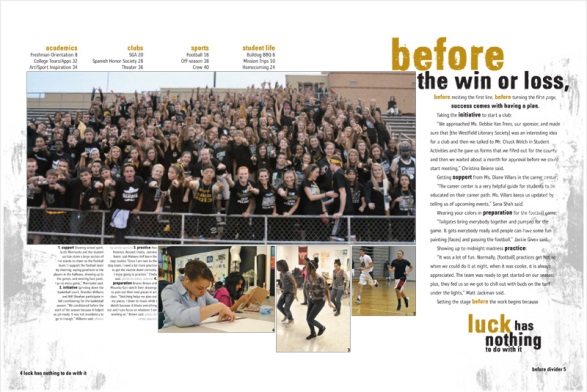 [Speaker Notes: Because of the demographics at our school, diversity plays a big part in all of our coverage. For our 2013 yearbook, you can see that diversity in the cover through all of the theme pages.]
There’s More to the Story
Numbers do not give us: 
Religion
Sexual orientation
Family dynamics
Educational experience
[Speaker Notes: It’s hard getting everything right at once. We struggle with covering students who are not a part of the AP or Honors experience. We also have just started telling the stories of kids from split and blended homes.]
Step 2 Reflect on your staff
Does your staff look like your school?
Yes: Great!
No: WORK HARDER!

It’s about creating a balance. Creating a circle of people with different experiences and backgrounds.
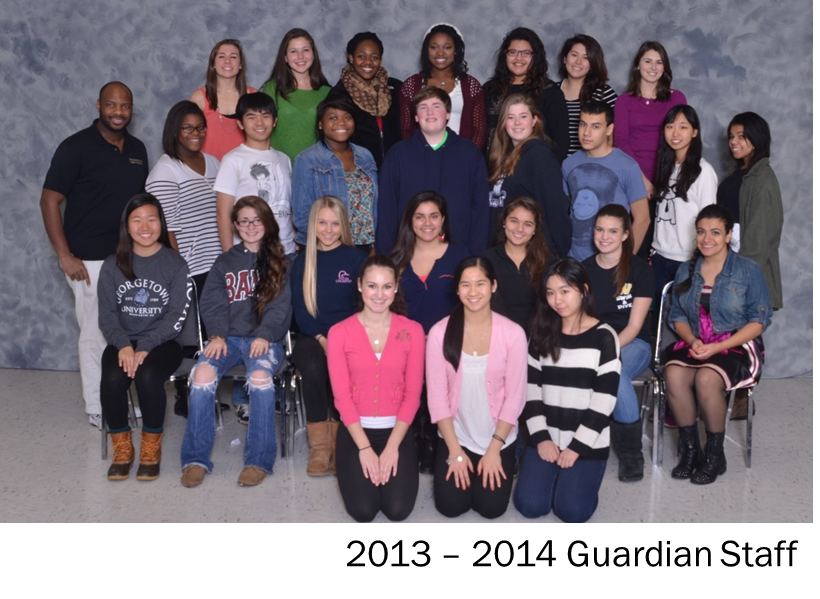 [Speaker Notes: Over the last five years, I’ve worked really hard at making my yearbook staff more diverse. I’ve taught kids who have lived in the trailer park community and those who have lived without health insurance. Having those students on staff has definitely changed the way we’ve thought about issues or spreads.]
Step 3 Have Honest Conversations
What does that mean?
1St Being explicit with your staff with areas of weakness.
2nd Being honest with those individuals or groups you’ve not done a great job at covering.

When at first you don’t succeed
Try, Try, Try again
Sometimes groups you’ve not covered aren’t trusting. It’s important to not give up, but reaffirm and show respect/trust.
Find the People
Engage in social media

Twitter
FB

Crowd source
Survey (Google Docs)

You’re always on. Look for the story. Ask yourself, “What’s the story here?”
[Speaker Notes: One of the big rules on my staff is that “Anything can be a story.” Any time I am sitting a teacher workroom I am always keeping my ears open for a potential story idea. A couple of weeks ago, I listened as a teacher complained that a student was always late to class and failing because the student didn’t have a first or second period class. Turns out that student was a competitive figure skater and took two online classes so that she could practice in the mornings. We happened to be searching for personal profile stories and that information happened to fill a need.]
Find the People
Talk to the adults
Seek out English teachers, counselors
They usually know students with compelling stories that should be told
Find the People
Observe
Look around the cafeteria

You can see how people group themselves
[Speaker Notes: What are the patterns? What do your observations tell you about your readers and community?]
Engage the People
Be brave

Show up 

Have conversations with people you don’t know
Cafeteria
Library
Kiss ‘N Ride
Saturday School
School Events
Club Meetings

Listen

Ask questions
[Speaker Notes: No “butt journalism” Talking to people is one of the most important parts of what we do.]
Engage the People
Invite
Bring representatives of the different groups of your school community into your publication lab
Feed them lunch, snacks
Interview them, have a real conversation
Engage the People
Use writing prompts to engage your school and allow students to submit their own stories
After you have read them, invite people to tell you more
[Speaker Notes: In 2012 we did a Twitter inspired theme concept in our yearbook. We worked through English classes with a writing prompt. This helped us get content for the cover but also helped us identify other areas of coverage in the book.]
Example
“The Pilot” Redondo Union HS Redondo Beach, Calif.
[Speaker Notes: When you engage people you can find the links. Here’s a story about two kids who both lost a parent.]
Example
“The Watchdog” Westfield HS Chantilly, Va.
[Speaker Notes: The doubletruck topic was all about body image. This story originated because my newspaper editors made note of a student’s posts on Instagram. She had undergone a breast reduction for health reasons and began taking a daily picture of herself. The smaller mod on the bottom is about a student who lost 80 pounds doing MMA and changed his life.]
Example
“Summitt” Smoky Hill HS Aurora, Colo.
Example
“The Watchdog” Westfield HS Chantilly, Va.
[Speaker Notes: Here’s a doubletruck we did on a transgendered student and bullying. This was a topic that was specifically linked to this student because members of the student body were particularly harsh, especially on the Internet. This is an example of how our coverage really had an impact at our school. After this story the bullying virtually stopped overnight, students became advocates both in person and online.]
Example
“Aquila” Freedom HS South Riding, Va.
[Speaker Notes: Story about grass-roots student organizer and others who took inspiration from the work.]
Example
“The Pilot” Redondo Union HS Redondo Beach, Calif.
[Speaker Notes: Story gained from student activism in International politics.]
Step 4 Hold Yourself Accountable
Be critical of your own work

Golden Rule: You want to be in the yearbook, right? You want your friends to be in the book, too, right? Is this how you want to be portrayed?
Accountability
Do the math
Set a goal for coverage
Numbers of pages minus baby ads divided by the number of students at your school
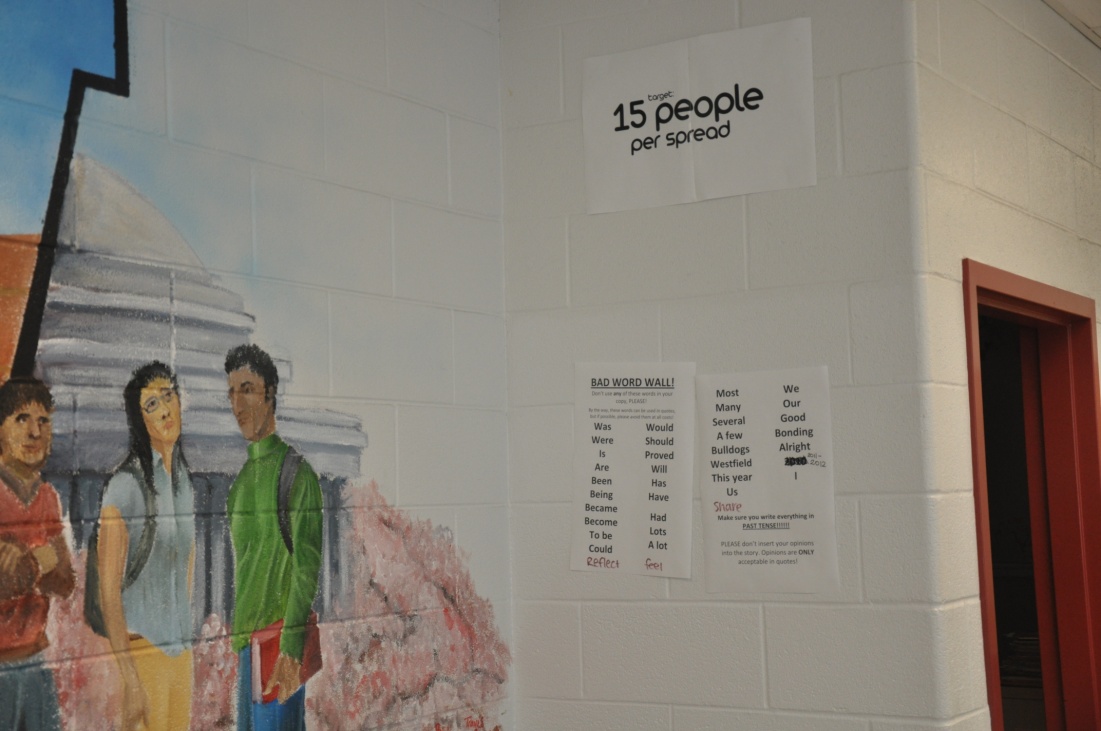 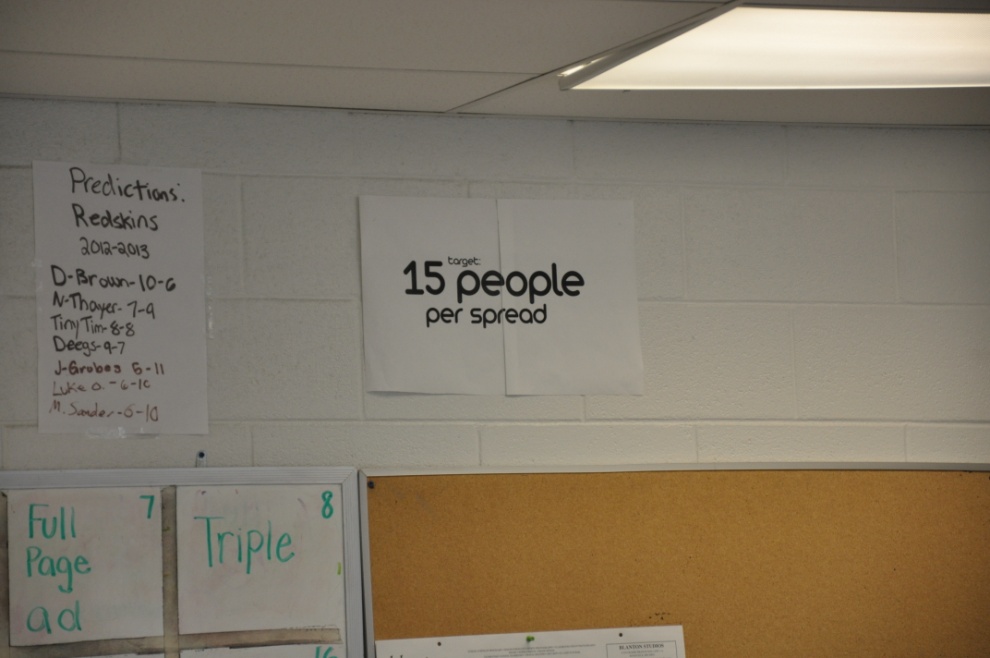 Accountability
Use a spread planner to plan and to think ahead
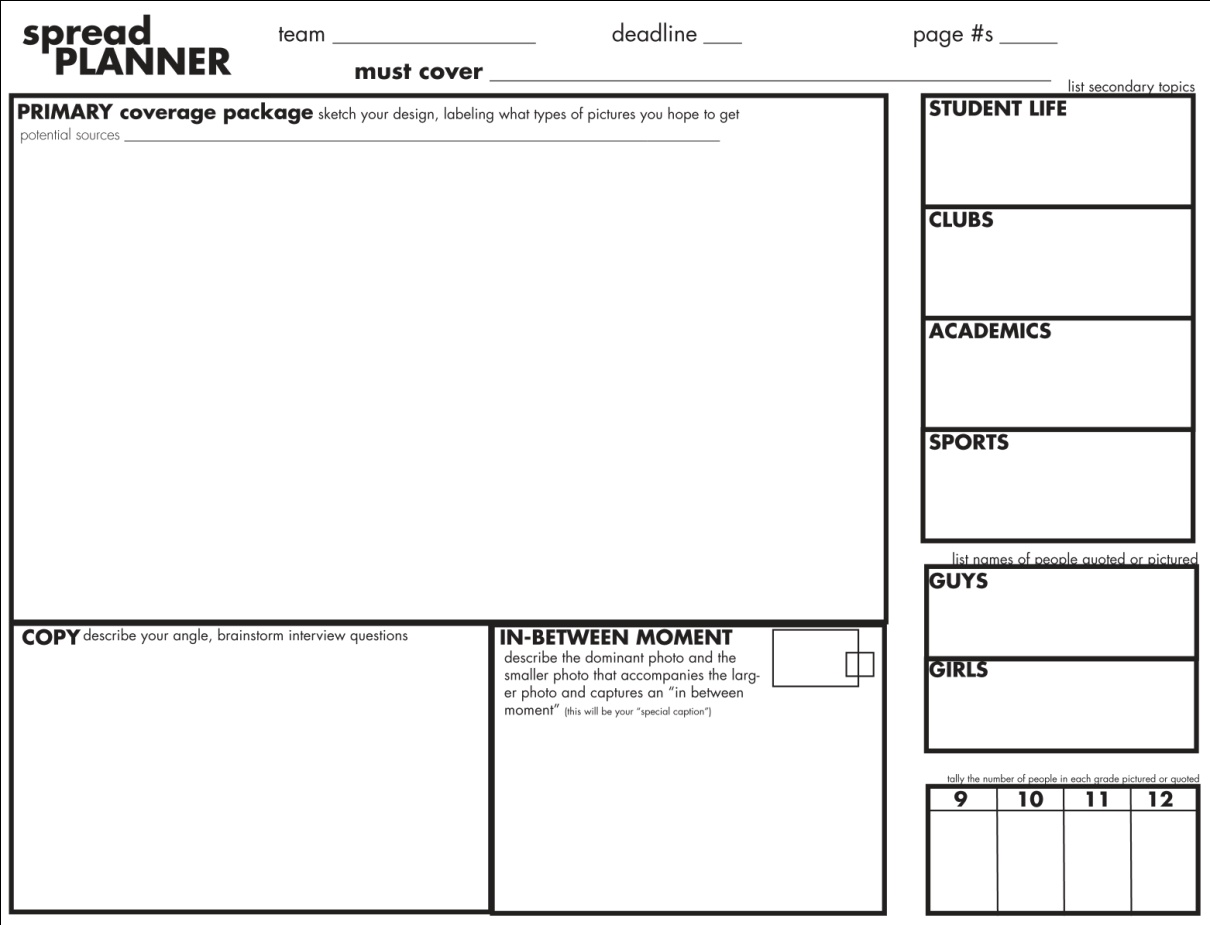 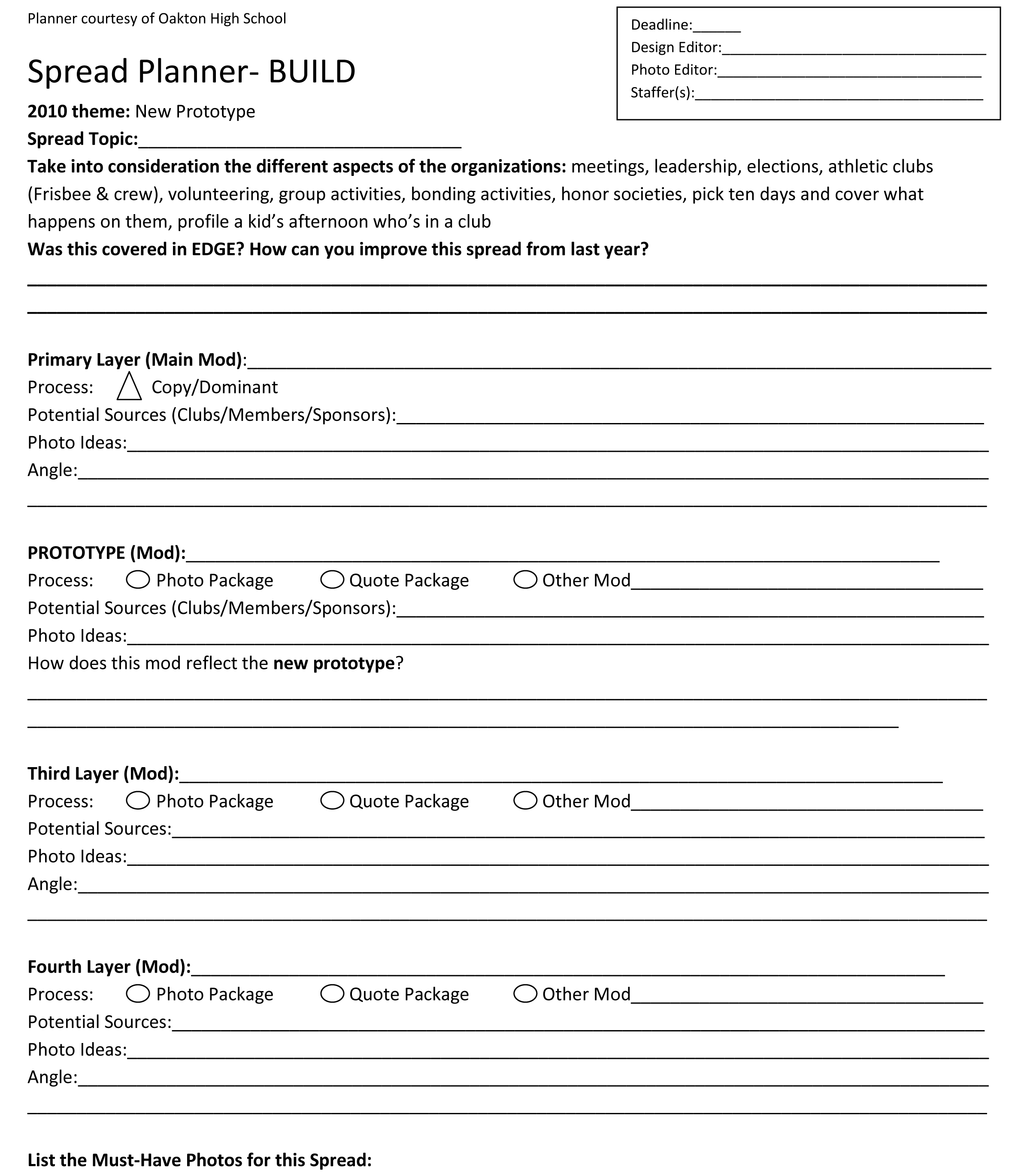 Templates located at www.novayearbooks.com
[Speaker Notes: My yearbook rep has a number of these resources online on her website www.novayearbooks.com]
Accountability
Look for new and interesting stories
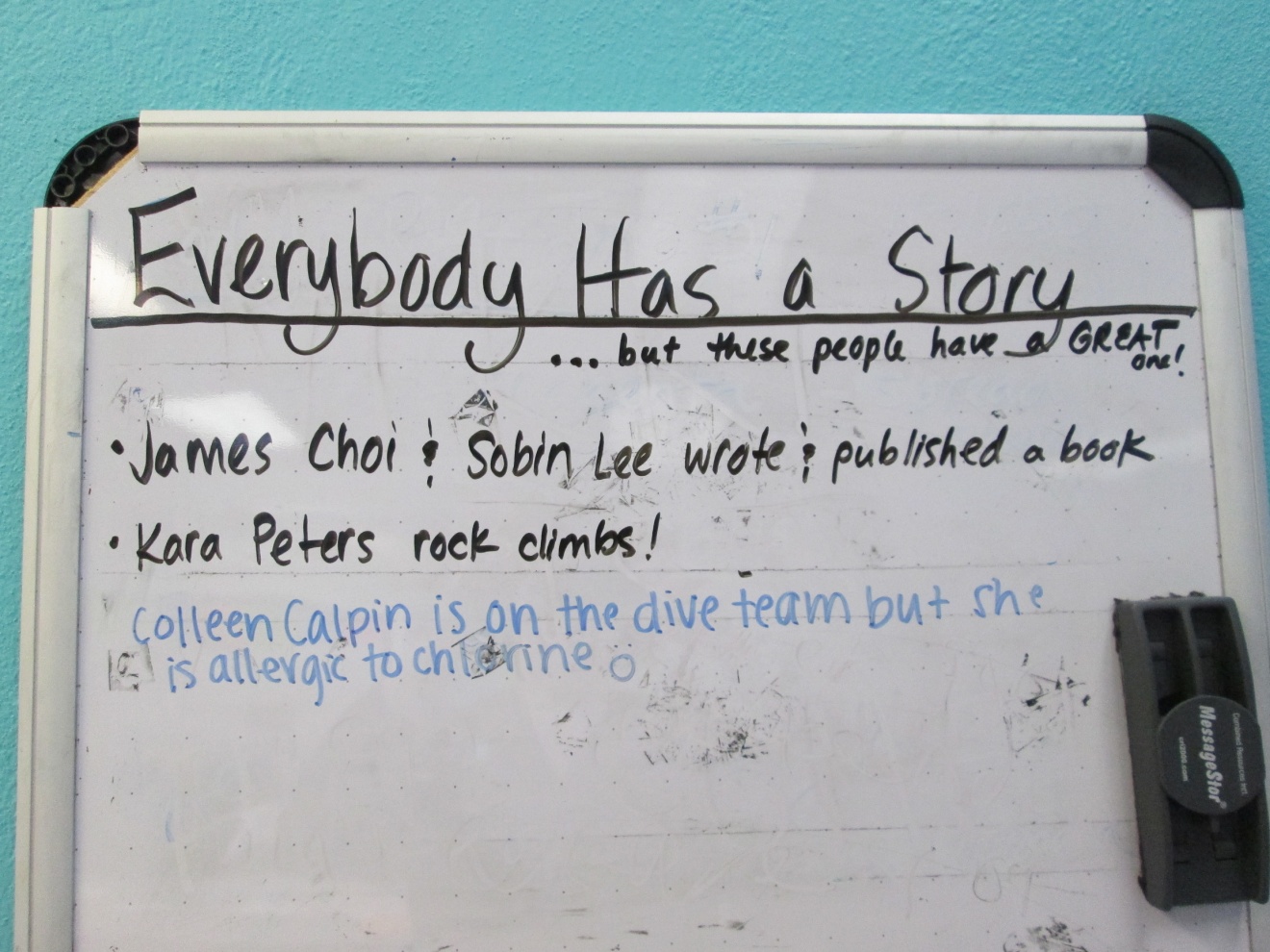 [Speaker Notes: This is an example from McLean HS. This a whiteboard they keep in their lab for story ideas.]
Accountability
Run your index to track your coverage after every deadline
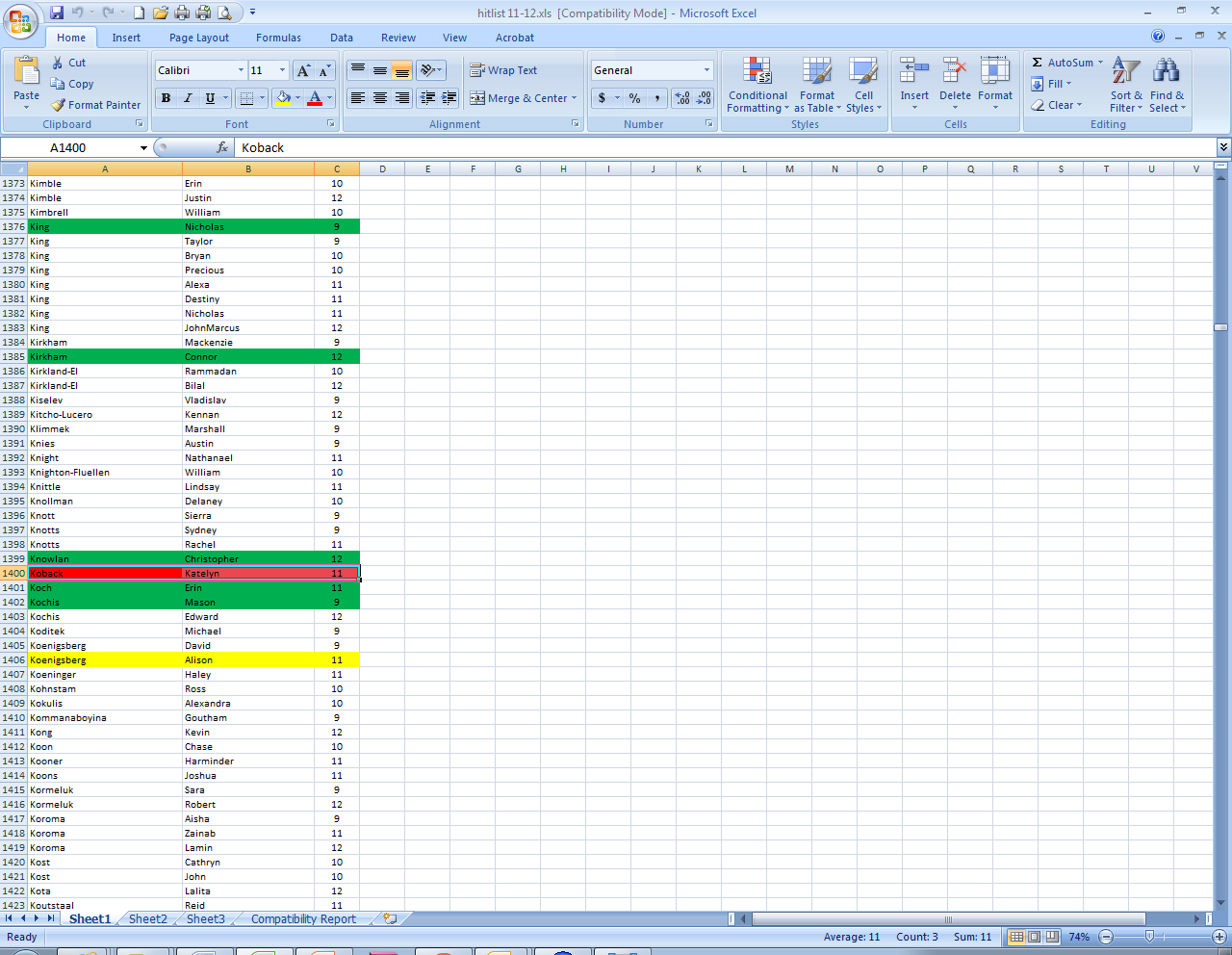 [Speaker Notes: Green: 1 citation
Yellow: 2 citations
Red: 3 citations (person should not be used)
This is also something that can work for newspaper. You’d be surprised if you ran an index on your newspaper issues.]
Accountability
Critique your work: 
What is the alternative story? 
Did I cover it? 
Have I talked to someone who is different from me?
Alternative Stories
“Decahmian” Del Campo HS Carmichael, Calif.
[Speaker Notes: Story about openly gay kid who left school, but decided to come back and graduation with his class.]
Alternative Stories
“Journey” Heritage HS Leesburg, Va.
[Speaker Notes: Student loses her mom and goes to live with her aunt and cousins.]
Alternative Stories
“Titanium” Antelope HS Antelope, Calif.
[Speaker Notes: Car spread, but a story about a kid who builds his car from scratch.]
Accountability
Revise your student life, people, academics and organizations coverage 
Are you telling all of the possible stories? 
Does your coverage reflect other people's experiences?
AVID in Club Pictures
“Decahmian” Del Campo HS Carmichael, Calif.
[Speaker Notes: When clubs are important to your school, we should see different pieces of coverage across your book. There are four AVID groups at this school.]
AVID in People
“Decahmian” Del Campo HS Carmichael, Calif.
[Speaker Notes: So we see AVID in the people section.]
AVID in Academics
“Decahmian” Del Campo HS Carmichael, Calif.
[Speaker Notes: And we see AVID in the academics section. Note that the coverage is all different.]
I-Night
“Techniques” TJHSST Alexandria, Va.
[Speaker Notes: International Night is huge at TJ. The following spreads show how many times the topic appears in the book.]
I-Night
“Techniques” TJHSST Alexandria, Va.
I-Night
“Techniques” TJHSST Alexandria, Va.
I-Night
“Techniques” TJHSST Alexandria, Va.
Final Thoughts
It’s our job to tell an accurate story of the year
When we make yearbooks where everyone looks the same or it has the same stories every year, we’re lying

Your Action Plan
Study the statistics
Reflect on your staff
Have honest conversations
Hold yourself accountable
“We’re Really Diverse!”
Anthony Whitten, CJE 	Westfield HS
The Guardian Yearbook         The Watchdog Newspaper
adwhitten@fcps.edu